Get Storm Ready!
Emergency and Weather preparedness
October 13, 2021
A quick safety moment
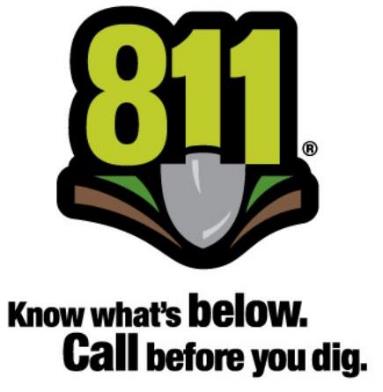 A single free call!
5 business days ahead
Electric, gas, water, telecom
Hand digging of 18”+
What’s ahead? Latest long-range forecast is in
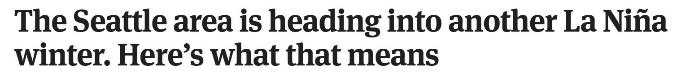 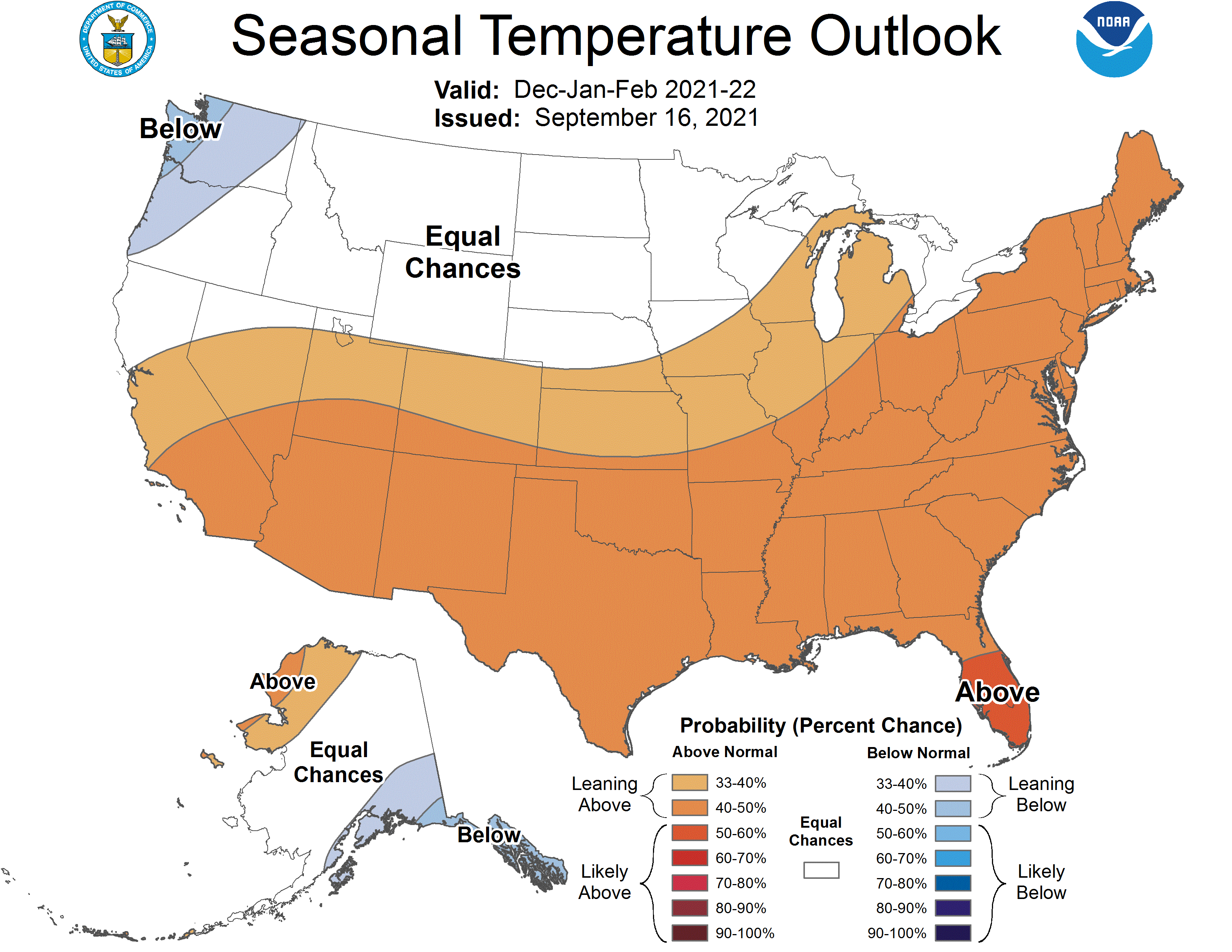 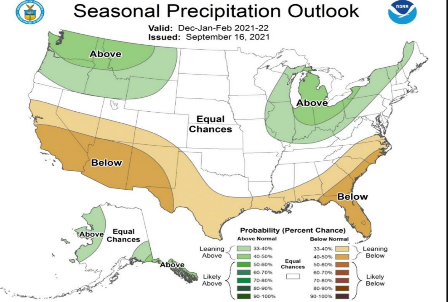 La Nina: A cold ocean sends storms our way
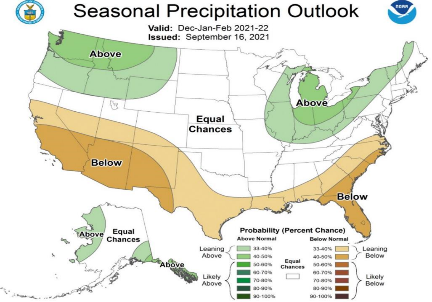 Jet Stream
Steers and energizes storms
Cool and wet, heavy mountain snow
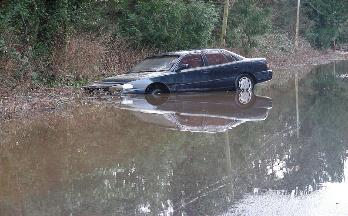 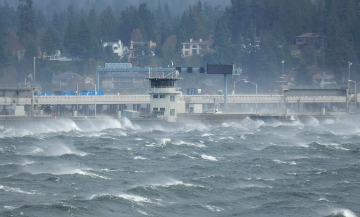 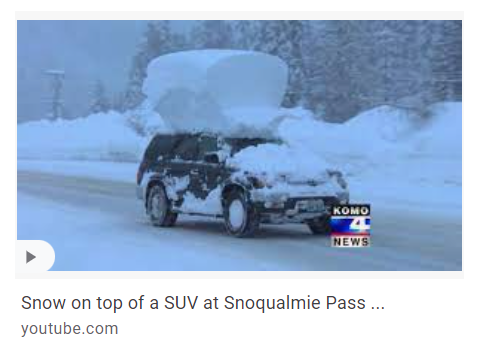 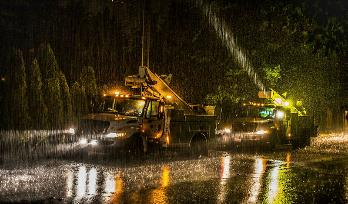 Storm and weather resiliency
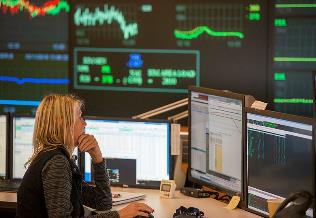 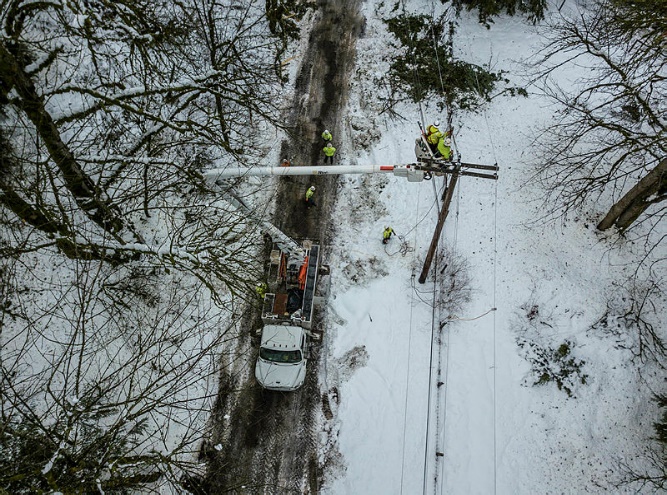 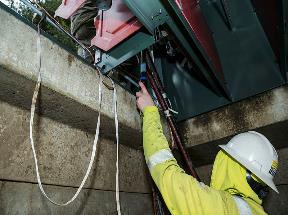 Infrastructure
Maintenance
People & planning
Preparing your family
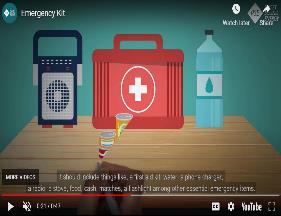 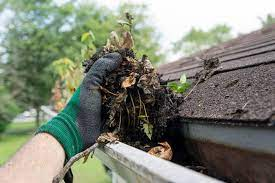 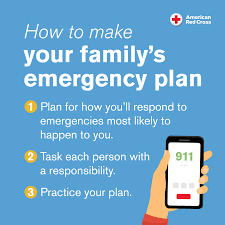 Infrastructure
Maintenance
People & planning
pse.com
redcross.com
Have a generator? Know what to do!
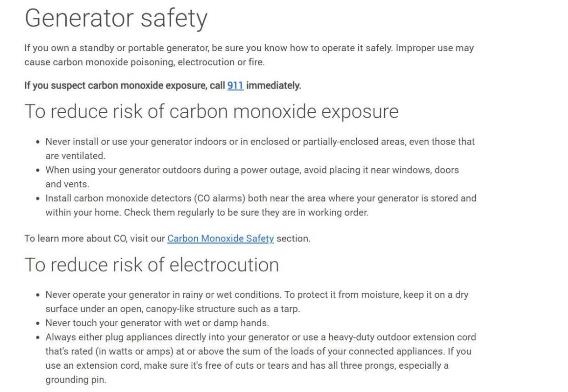 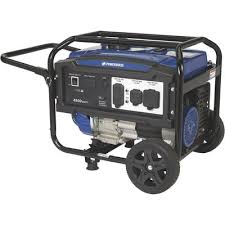 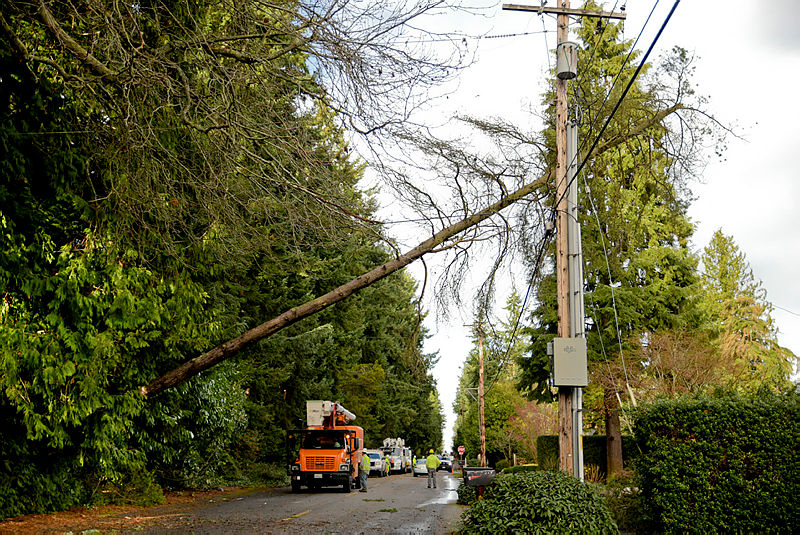 Thank youand stay safe!